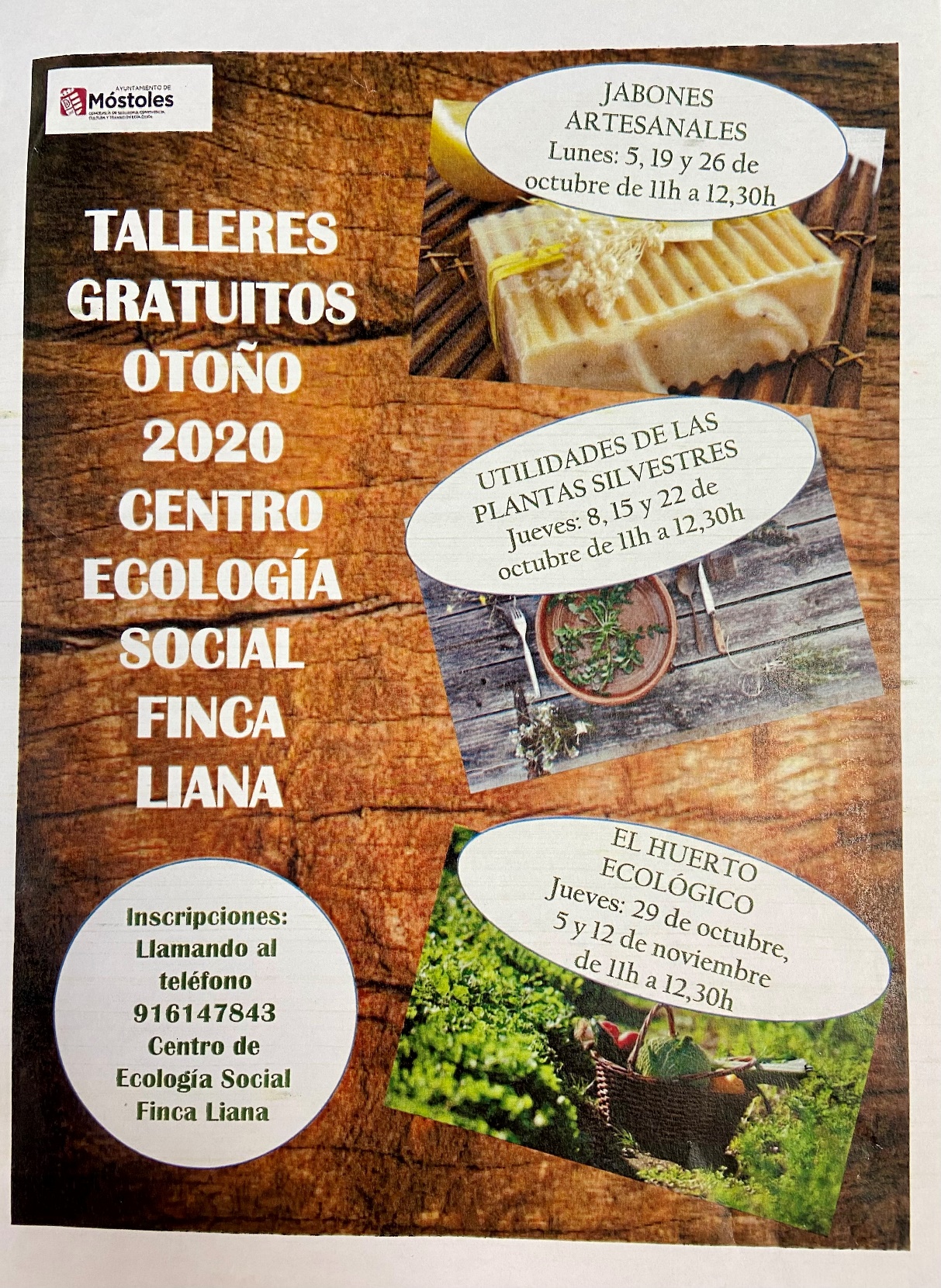 PLANTAS QUE NO PUEDEN FALTAR  PARA LA ELABORACIÓN DE 
REMEDIOS NATURALES PARA EL HUERTO
ORTIGA
MELISA
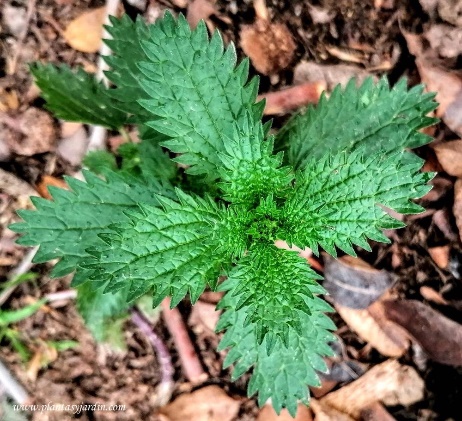 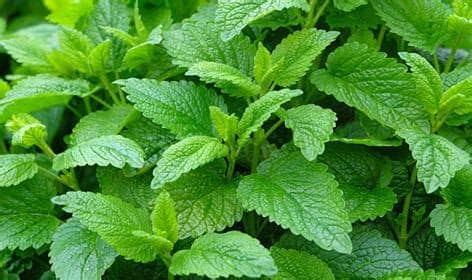 RUDA
RUDA
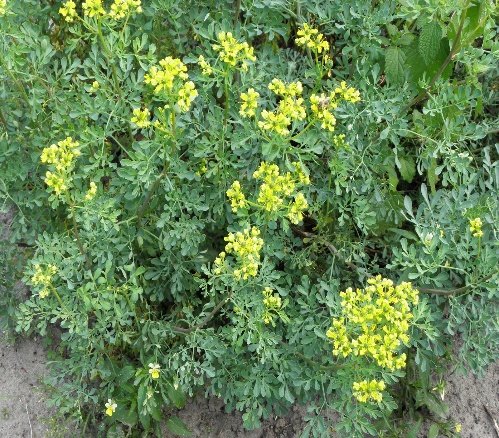 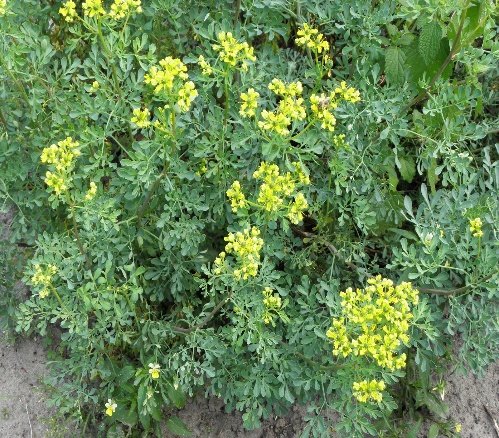 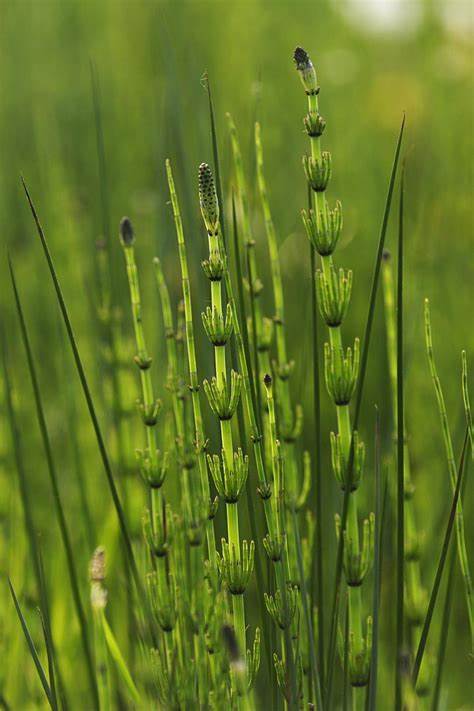 PELITRE
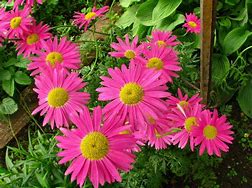 SAPONARIA
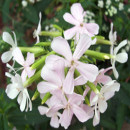 COLA DE CABALLO
Y OTRAS…